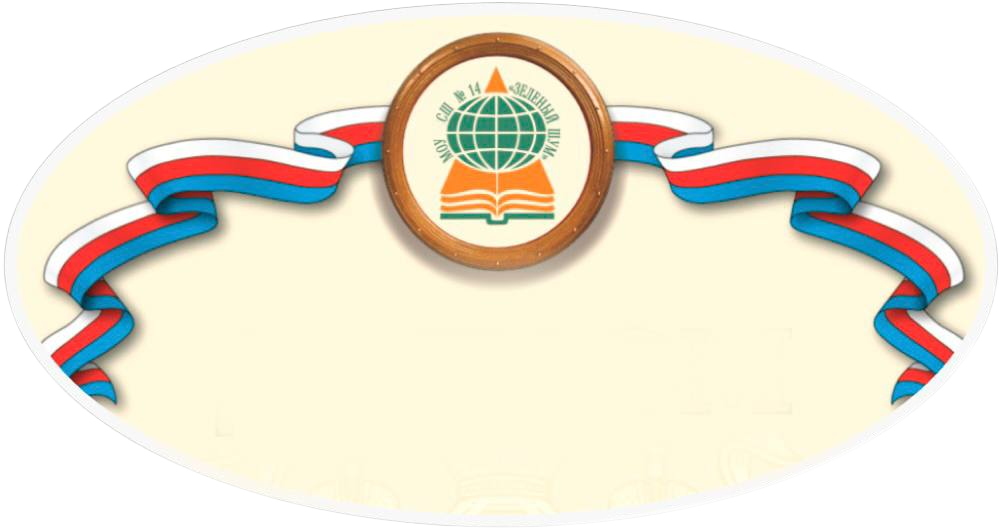 МОУ СШ № 14 «Зеленый шум»
Плов из филе птицывыполнилазав. производствомПетрова а. в.
Подготовка рабочего стола
Подготавливаем чистую рабочую поверхность.
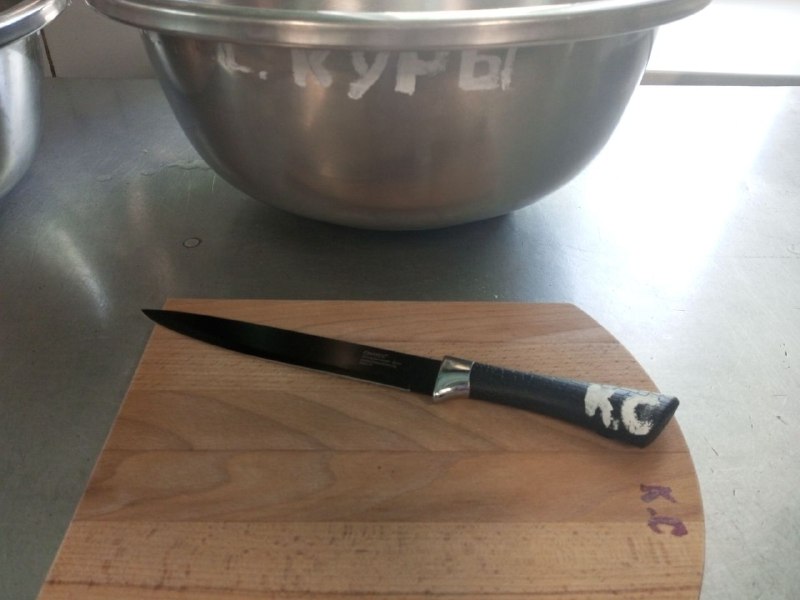 нарезка мяса птицы
Промываем, обсушиваем филе птицы
Нарезаем мясо кубиками среднего размера
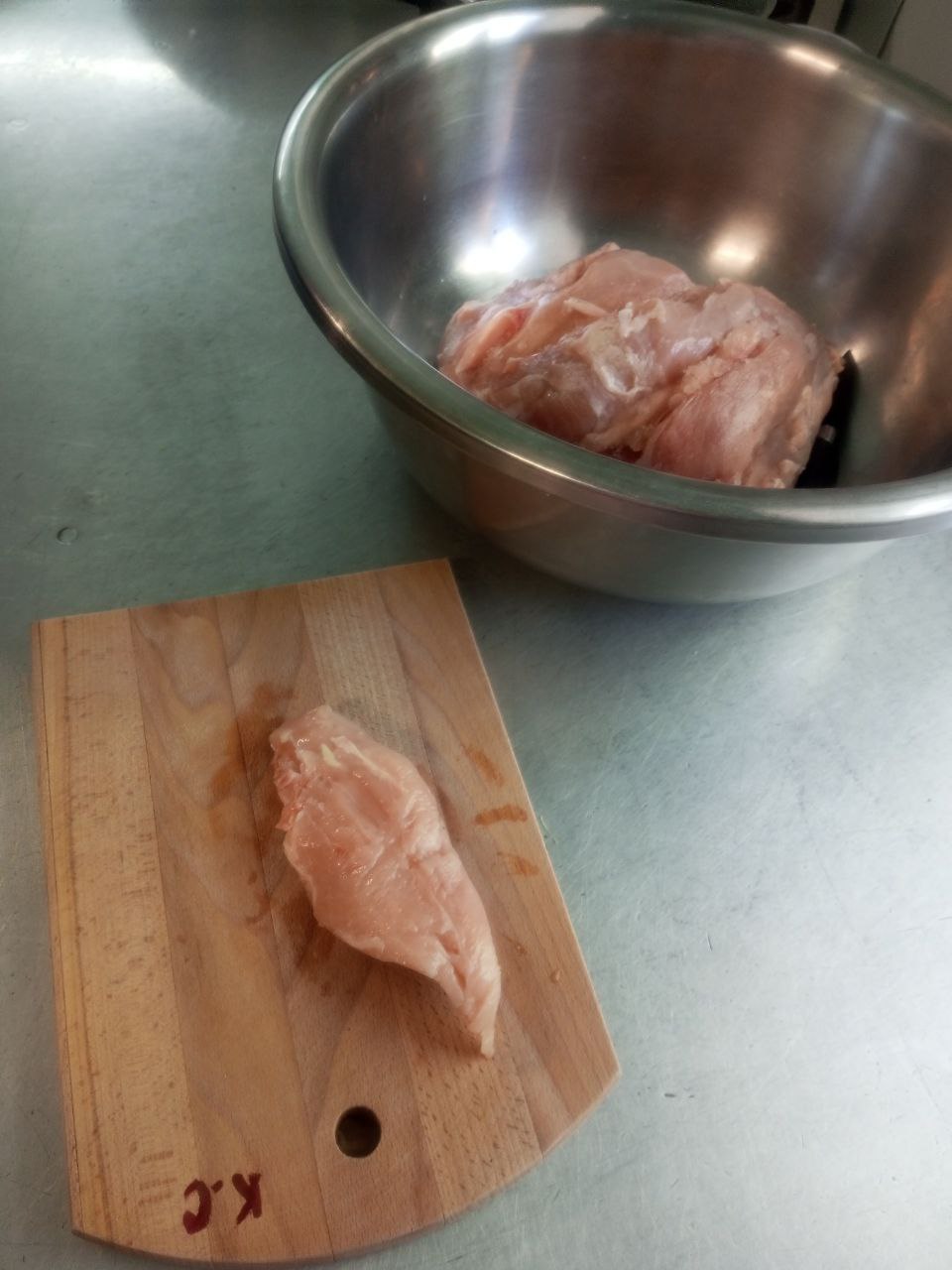 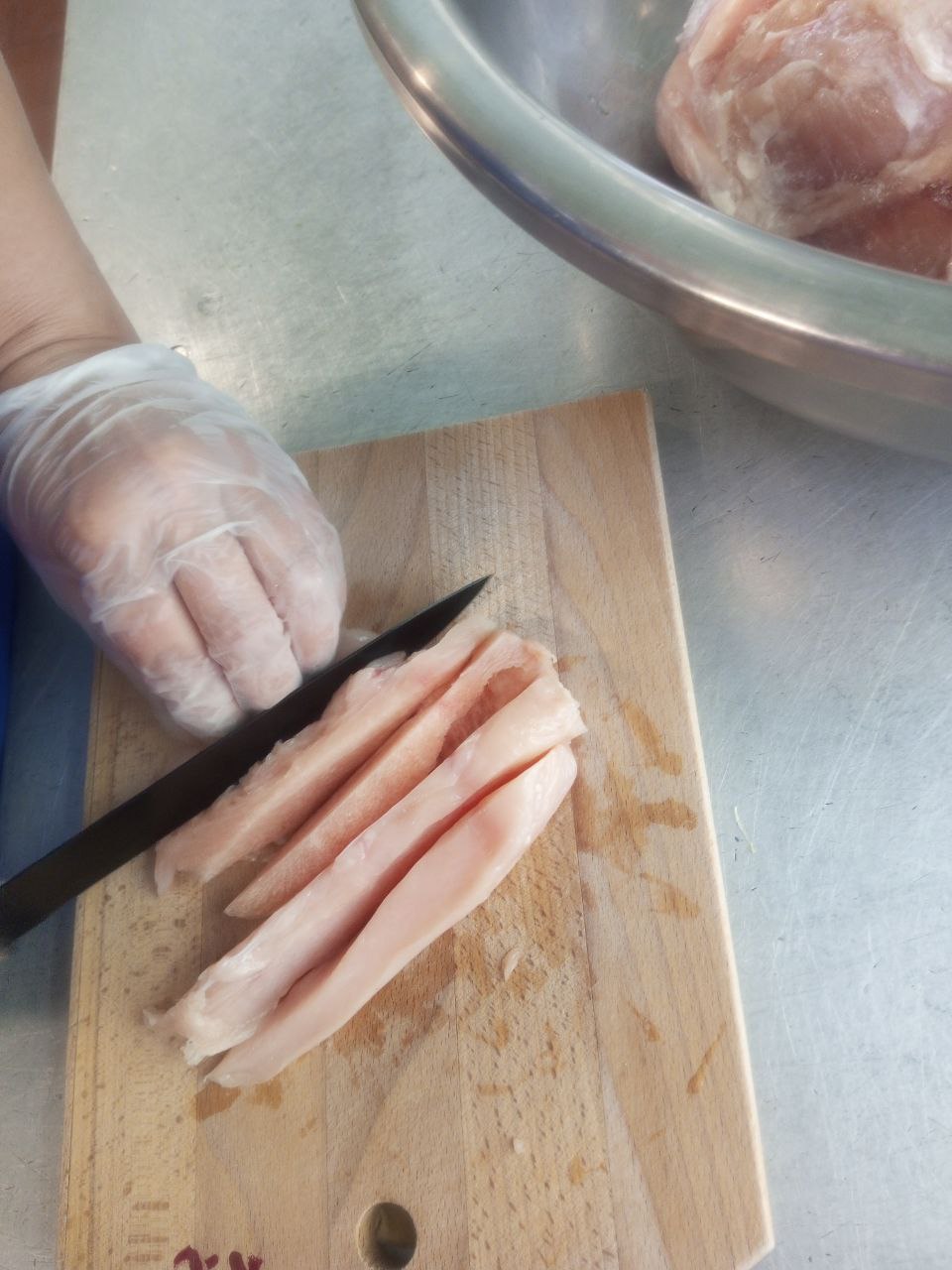 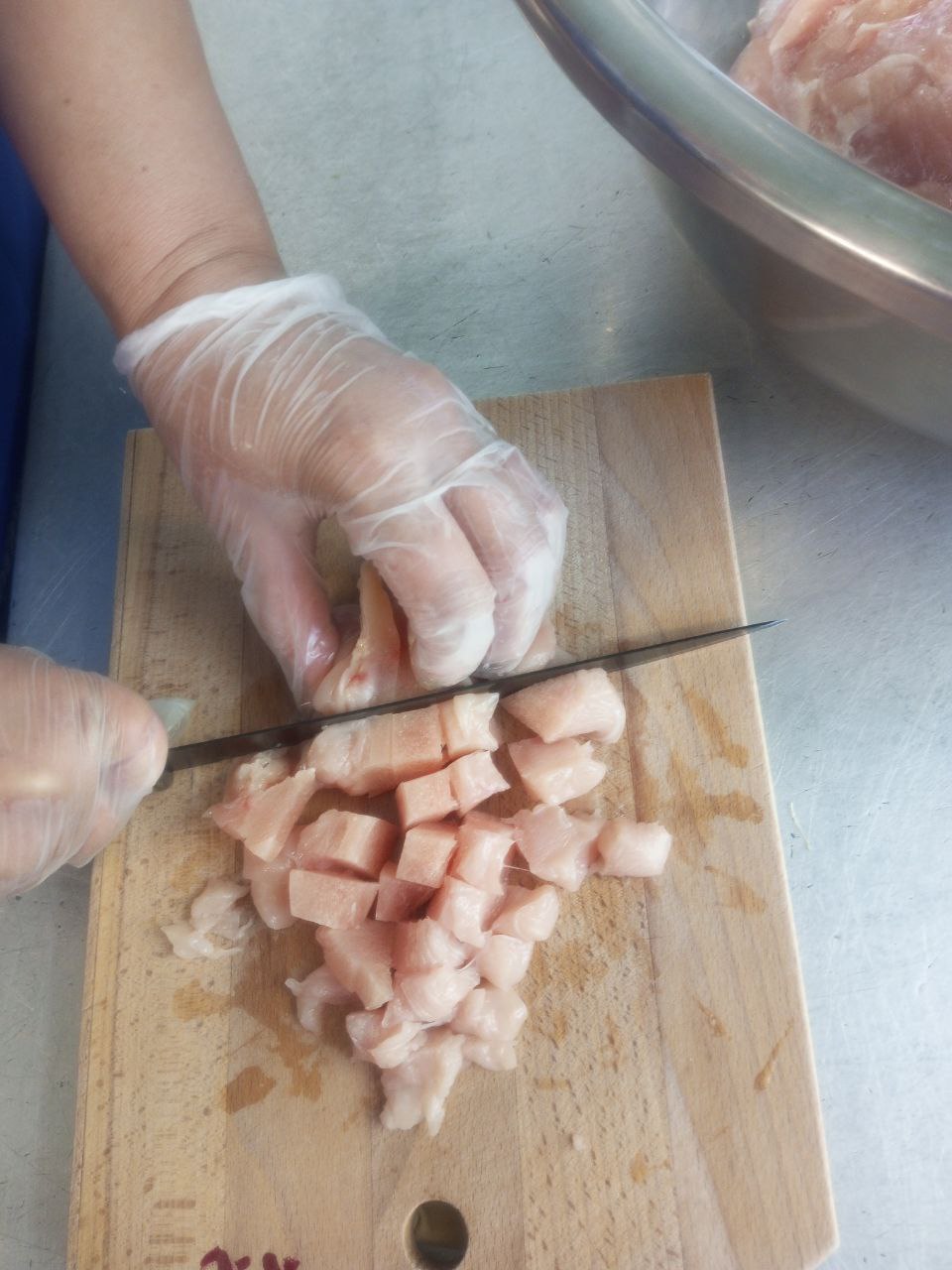 Подготовка рабочего стола и нарезка сырых овощей
Подготавливаем чистую рабочую поверхность.
Нарезаем овощи кубиками
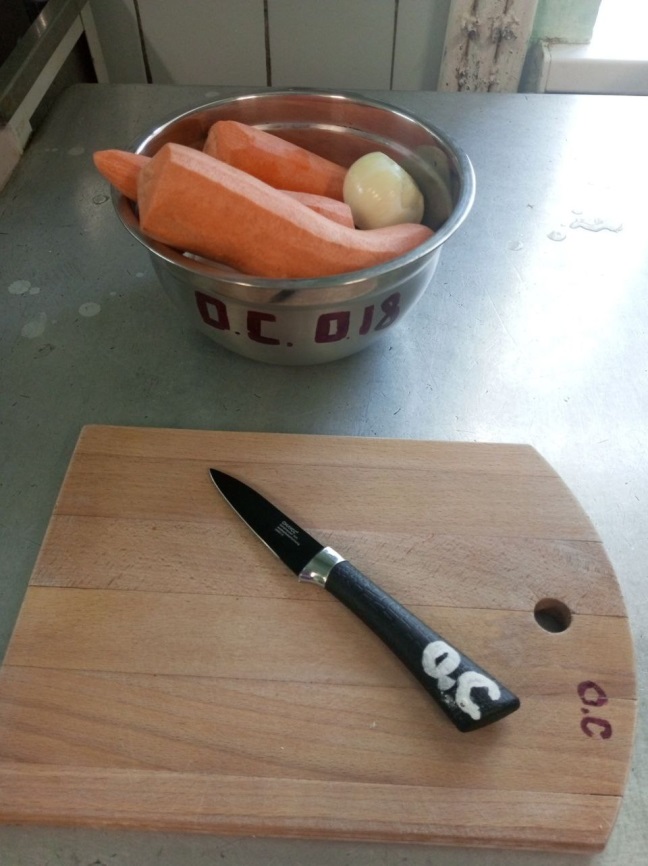 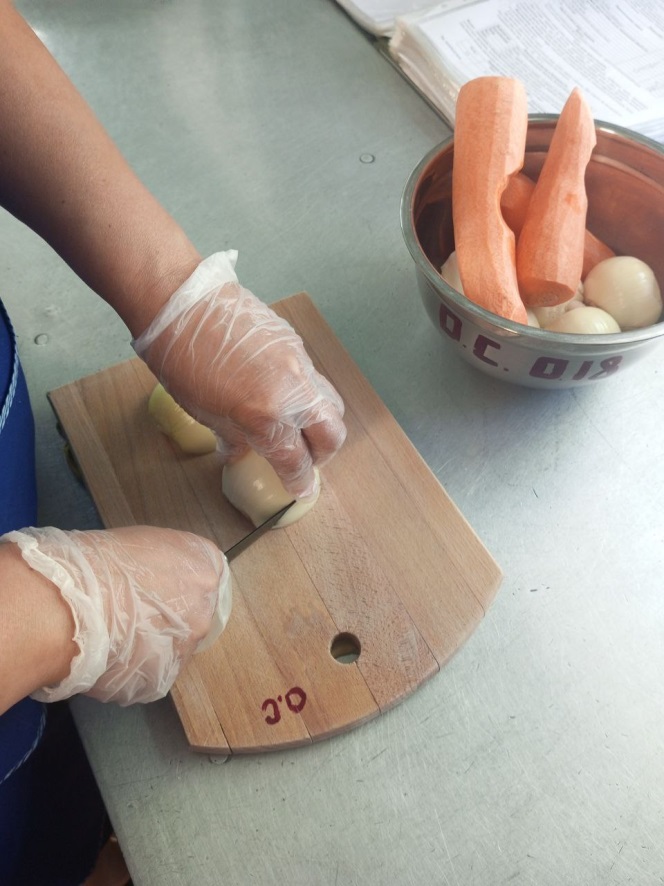 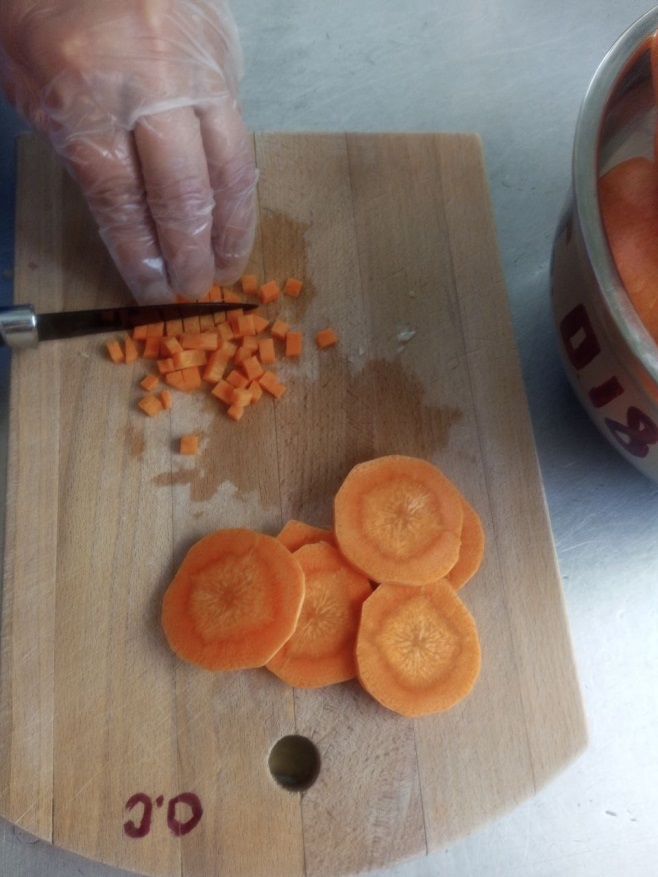 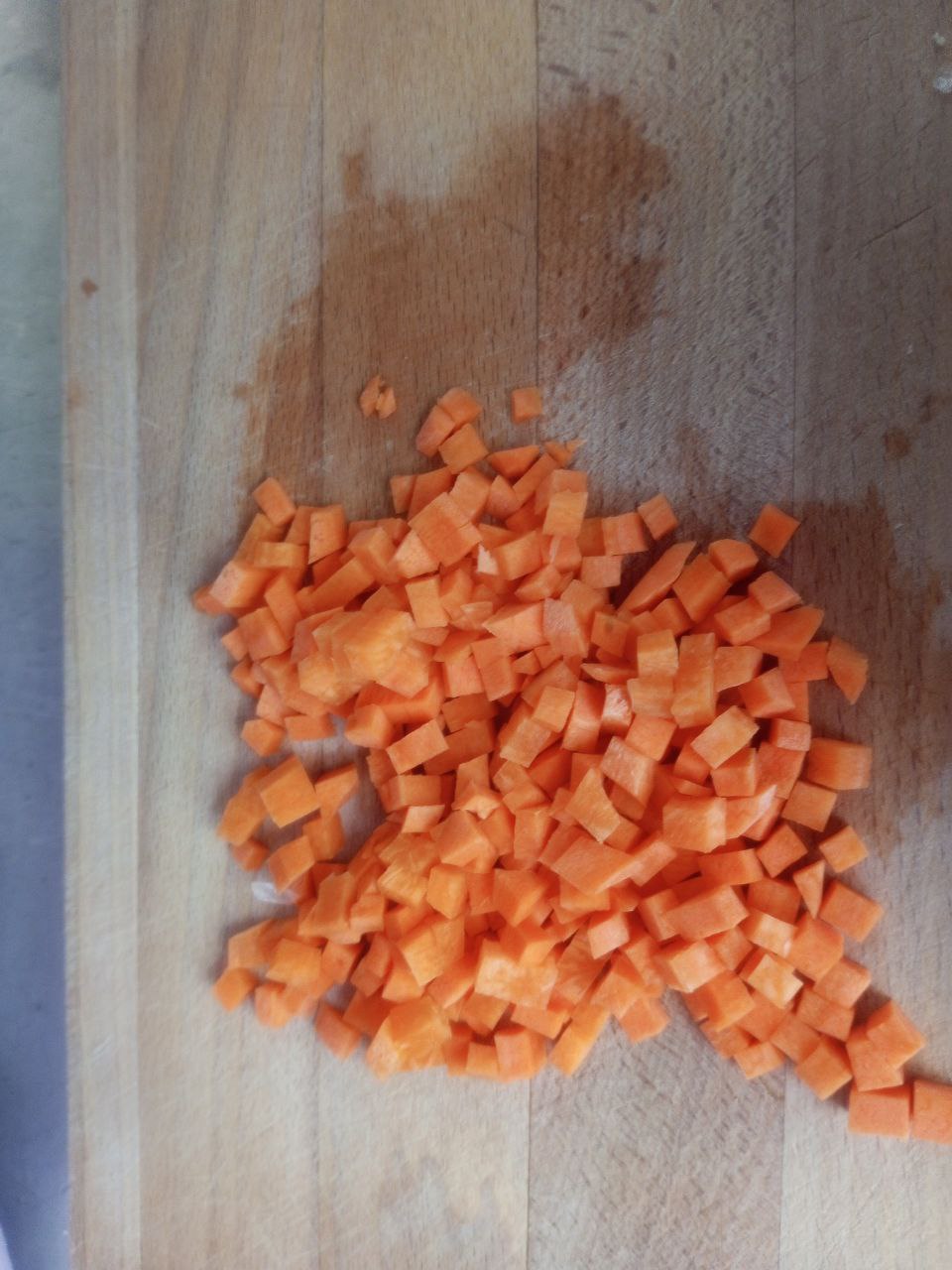 Обжарка овощей и мяса птицы
Готовый плов
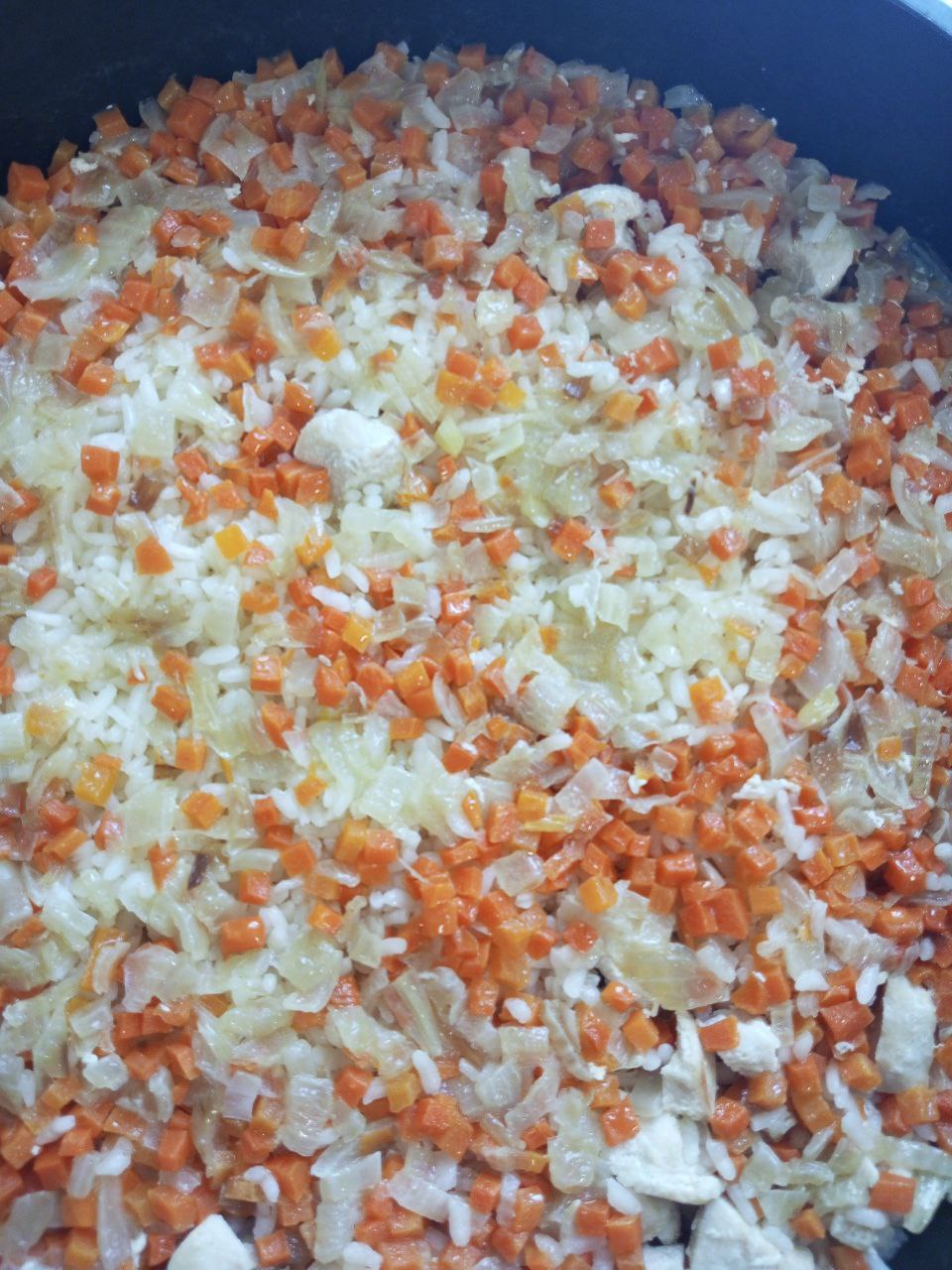 Подача блюда
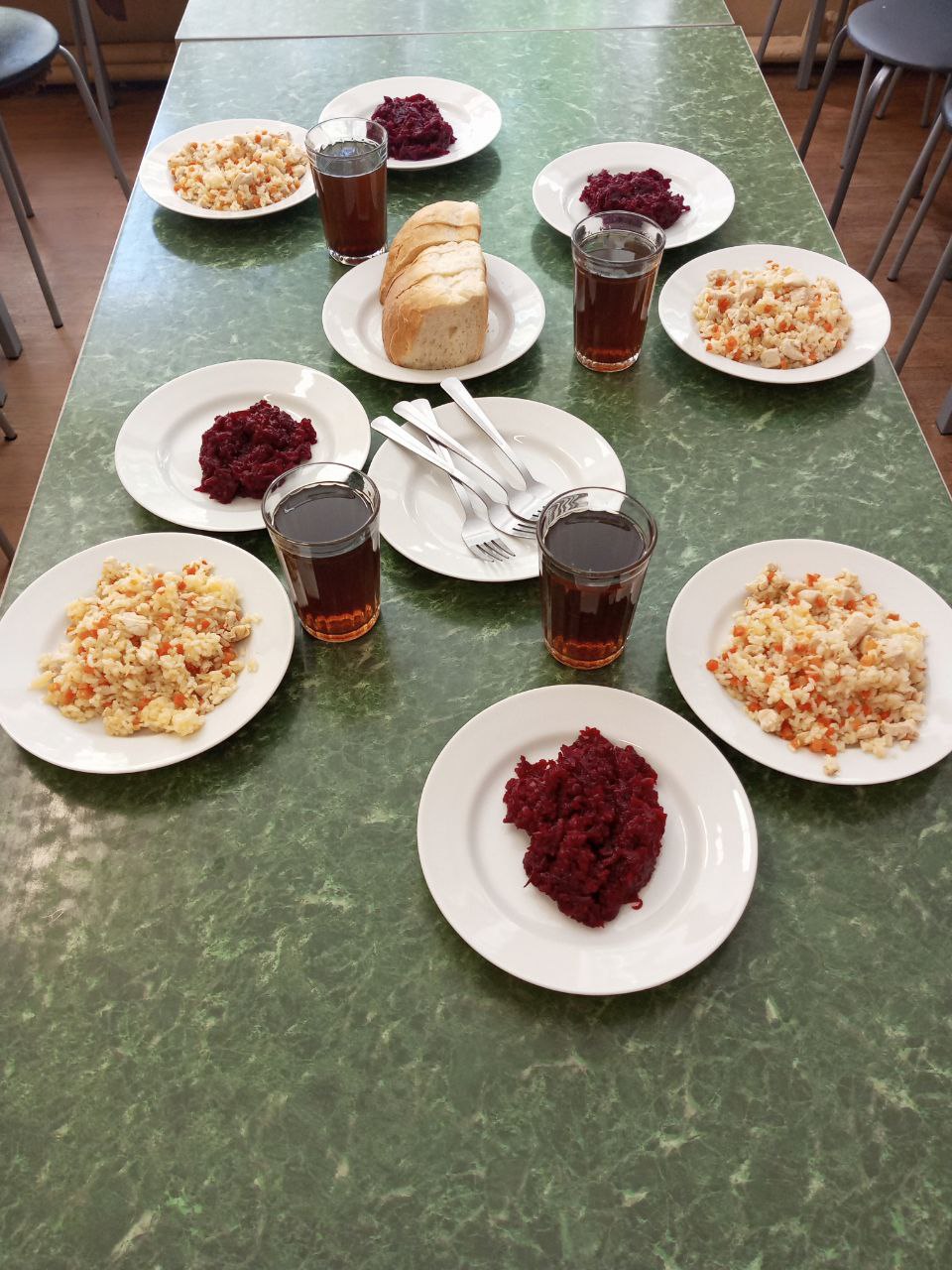 Плов готов!
Приятного аппетита!